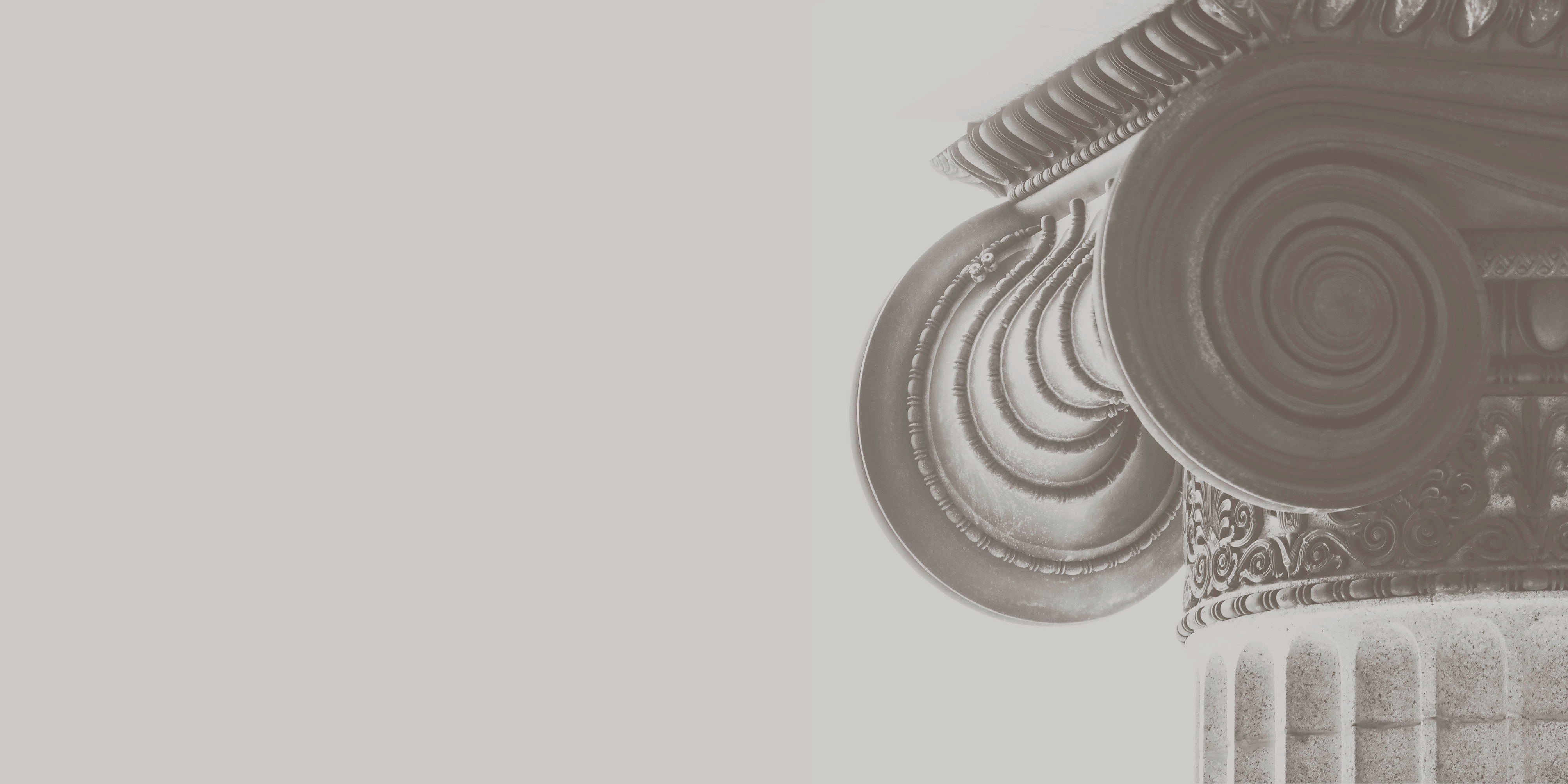 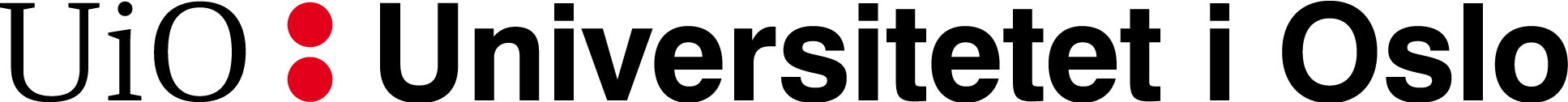 Oppsummering av innspill til revisjonen av kvalitetssystemet
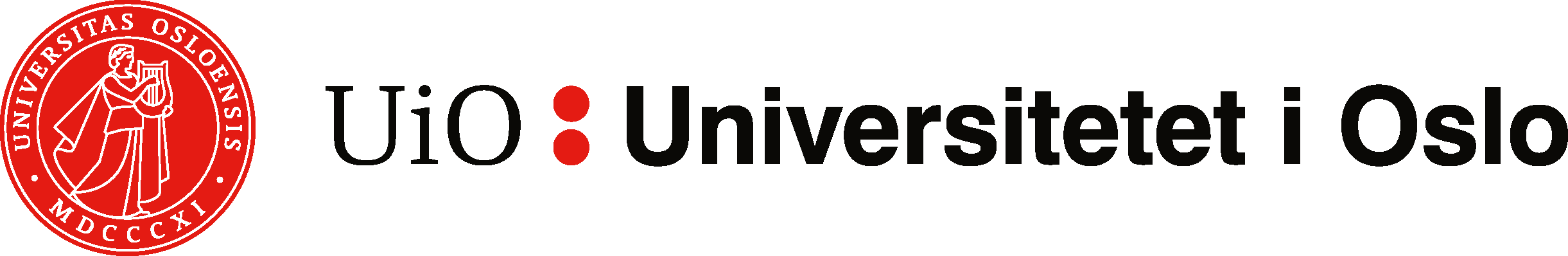 Hovedpunkter fra innspillene
Ja til fortsatt lokal forankring, lokalt eierskap og forenkling. 
Vi er ikke i mål: 
Styringsinformasjon vs. lokal kvalitetsutvikling. 
Behov for tydeligere ansvarsfordeling. 
Er vi enige om formålet med systemet?
Skepsis til standardiserte undersøkelser og surveys.
Aktiviteter vs. ressurser.
Vi må sortere hva som hører hjemme i systembeskrivelsen.
Vi må tydeliggjøre struktur og sammenheng. 
Vi tar vare på mange innspill til arbeidet med rutinebeskrivelser.
[Speaker Notes: Ja til forenkling, men vi er ikke i mål.
Varierer hvorvidt forslaget oppleves som en forenkling og om det faktisk setter større fokus på kvalitetsarbeid framfor kontroll. 

Skille mellom styringsinformasjon (bør etterspørres sjeldnere) og informasjon rettet mot lokal kvalitetsutvikling (kan etterspørres oftere, men må være relevant og ha lokal forankring)
Fremdeles for mye fokus på kontroll og for lite på utvikling (?). 
Systemet kan oppfattes som fragmentert, med svak samhandling.

Behov for tydeligere ansvarsfordeling
Faglig ansvar vs. administrativt ansvar
Mellom ulike nivåer

Formålet med kvalitetssystemet:
Flere etterspør tydeligere målsetninger for studiekvalitetsarbeidet og formålet med systemet.
I tillegg savnes sammenheng mellom tiltak og informasjon som hentes inn og konkrete målsetninger som skal oppnås

Skepsis til standardiserte undersøkelser og surveys.
Generelt: institusjonelle surveyer og eksterne undersøkelser oppleves ikke som relevante og resultatene er ikke nyttige, lokale undersøkelser og evalueringer fremmer eierskap og kvalitetsutvikling
Vi mangler ikke data, men jevnlige analyser som holder vitenskapelig kvalitet

Aktiviteter vs. ressurser.
Det kommer ikke klart fram om dette gir mindre kvalitetsarbeid enn før, samme mengde kvalitetsarbeid eller mer kvalitetsarbeid enn før. 
Bekymring for økt ressursbruk, f.eks. gjennom økte  krav til skriftliggjøring og publisering av rapporter.]
Om evalueringene
Emneevaluering: bare underveisevaluering skal være obligatorisk.
Periodisk programevaluering: forsiktig støtte til «noe» midtveis. 
Evaluering av vurderingen eller vurderingsordningene: har vært et uklart element i det eksisterende systemet.  
Ønske om tydeligere formål og eierskap for hver evaluering.
Kritiske innspill om for mye skriftliggjøring/rapportering.  
Vi må finne en god balanse mellom behovet for lokalt eierskap og behovet for dokumentasjon og systematikk. 
Vi må balansere ressursbruk og nytteverdi – noe må ut, men alle er glade i noe.
[Speaker Notes: Emneevaluering:
Behov for å tydeliggjøre at forslaget innebærer at kun underveisevaluering av emner er obligatorisk – svært mange har ikke fått med seg det.
En del skepsis til å sette dokumentasjonskrav til underveisevaluering.
Særlig SV-miljøene er opptatt av at dagens emneevalueringer er nyttige og har godt lokalt eierskap.]
Om data og undersøkelser
Flere er kritiske til felles UiO-undersøkelser pga. uklar nytteverdi.
Kvantitative data er bra, men kvalitative data er bedre. 
 	(Skepsis til Studiebarometeret og andre eksterne undersøkelser).
Innspill om kvalitetsindikatorer, men med ønske om lokalt fokus.
Vi må finne en god balanse mellom studienært kvalitetsarbeid og styringsformål OG mellom kvantitative og kvalitative data. Enhetene har ulike behov og trekker i ulike retninger mht. datainnsamling og rapportering.
[Speaker Notes: Er løsningen en generell systembeskrivelse, og så håndteres dette i mer dynamiske rutinebeskrivelser?]
SÅ: Hva gjør vi?
Status emneevalueringssystem
Nasjonal anbudsprosess i regi av UNIT. 
Vurdering av innkomne anbud er i gang.
Planlagt beslutning og kontraktsinngåelse før jul. 
Planlagt utrulling fra mars 2021. 
Dette tilsier bruk på emner høsten 2021.
UiO må ta stilling til om vi tar i bruk systemet og når vi starter.
[Speaker Notes: Dette spørsmålet er helt klart til vurdering, men ikke her og nå.]
Til diskusjon
Hva må til for at vi har et kvalitetssystem som gjør at vi kan ta gode valg, fornye og utvikle program og studietilbud av høy kvalitet? 
Legger det reviderte forslaget et bedre grunnlag for engasjert og dynamisk kvalitetsarbeid? 
Hvordan finner vi en god balanse mellom lokal forankring av kvalitetsarbeidet og behovet for dokumentasjon og styring?
Er det en mismatch mellom arbeidsgruppens forslag om mer bruk av systematiserte data og de innspillene vi har fått?
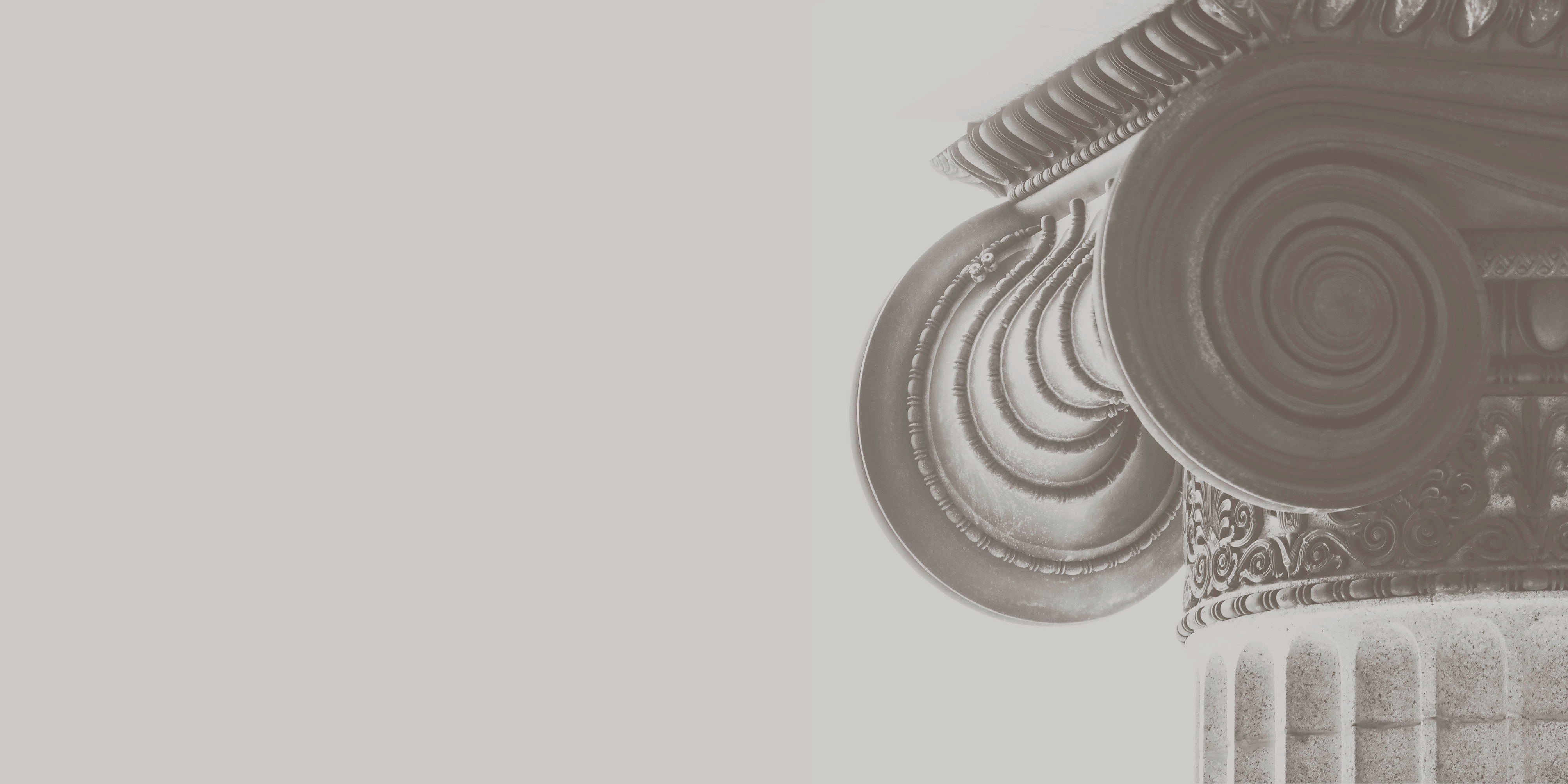 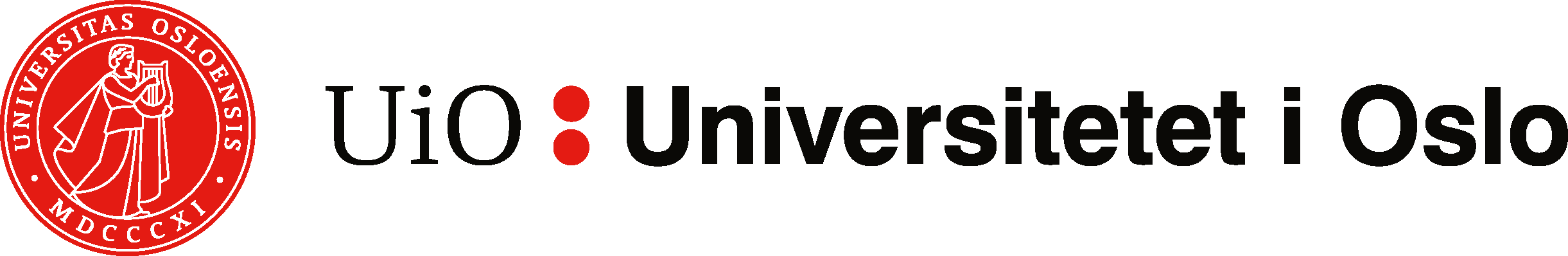 Et ledende europeisk universitet